Единый                                  классный час                                                       «Мы вместе-воссоединение 
 России и Крыма»
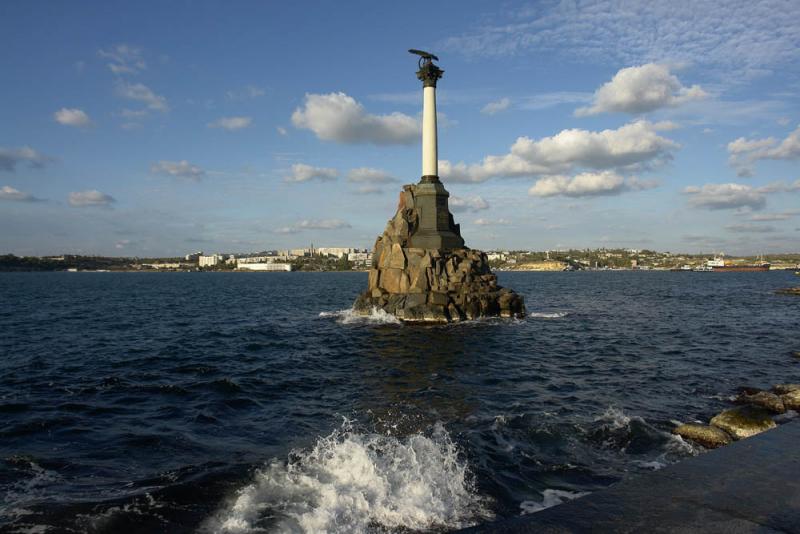 вид Крыма из космоса, с 3-х сторон он окружён Чёрным морем. Плодородные земли Крыма манили к себе многие народы.
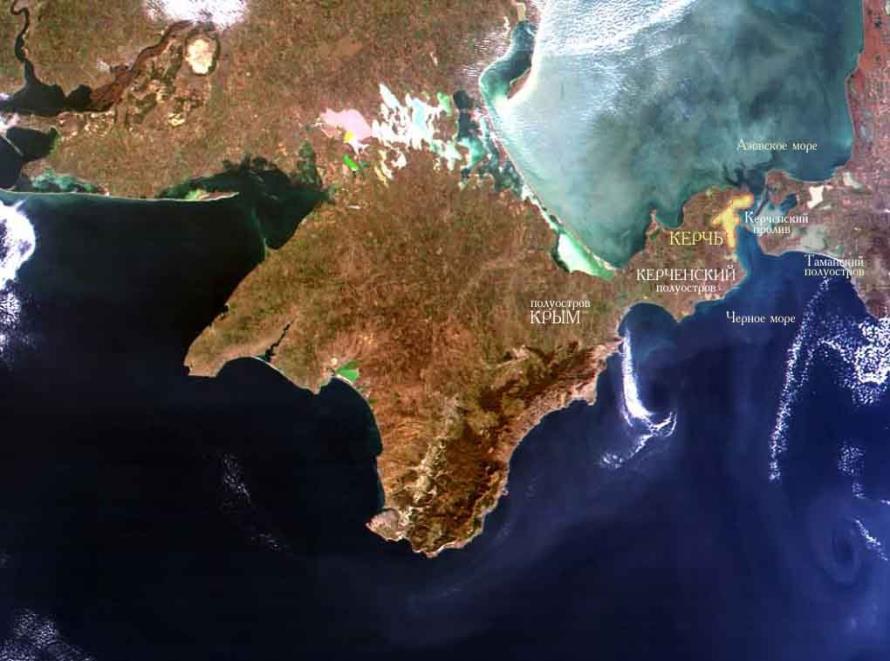 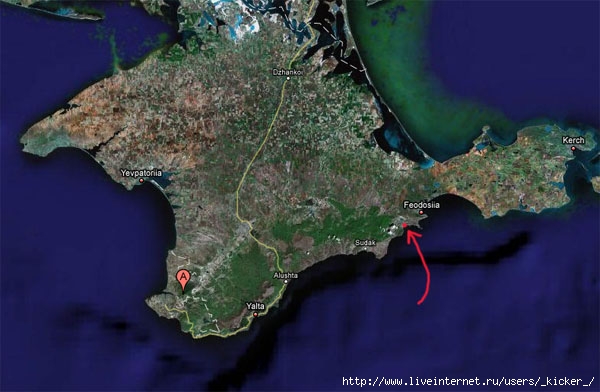 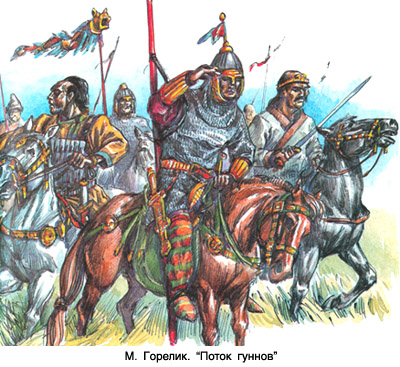 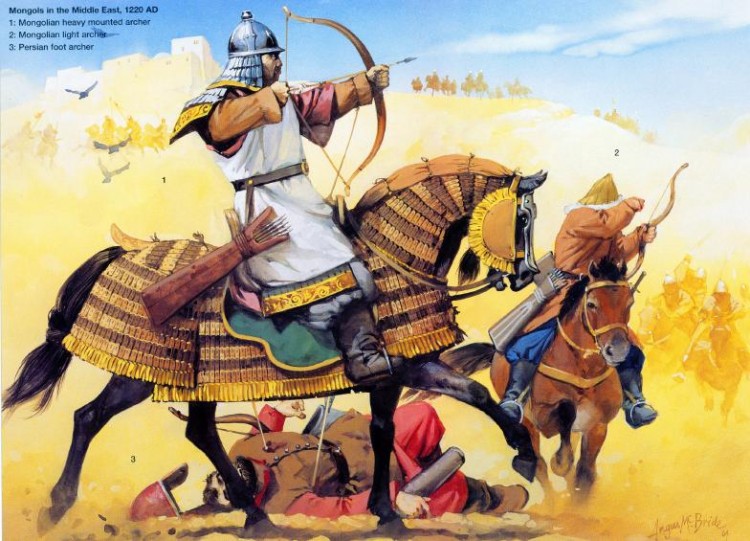 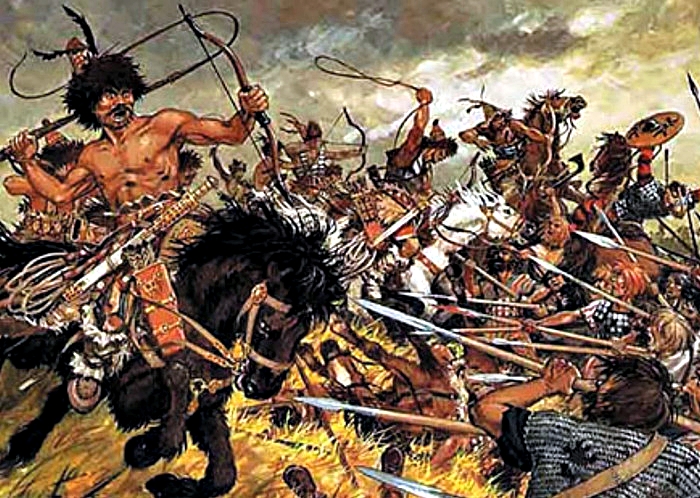 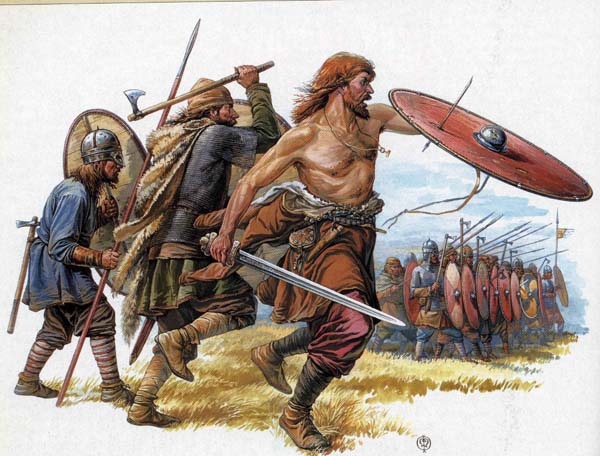 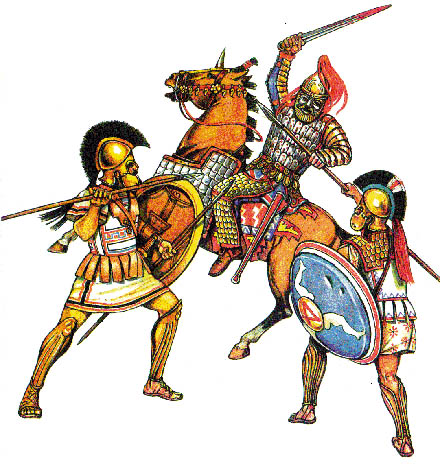 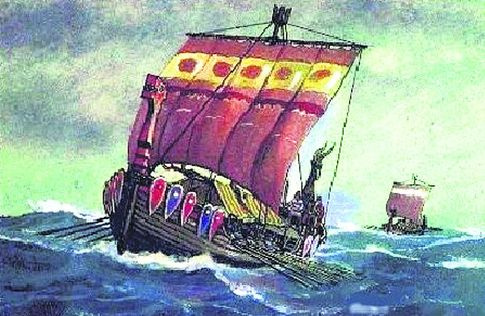 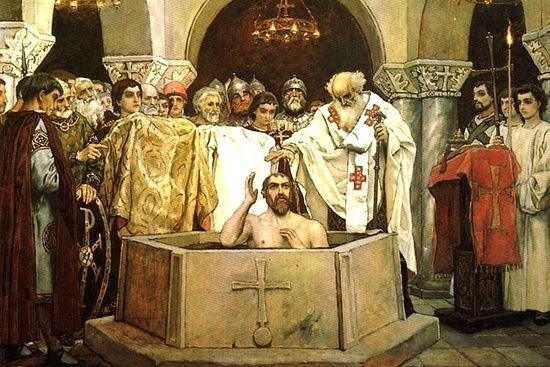 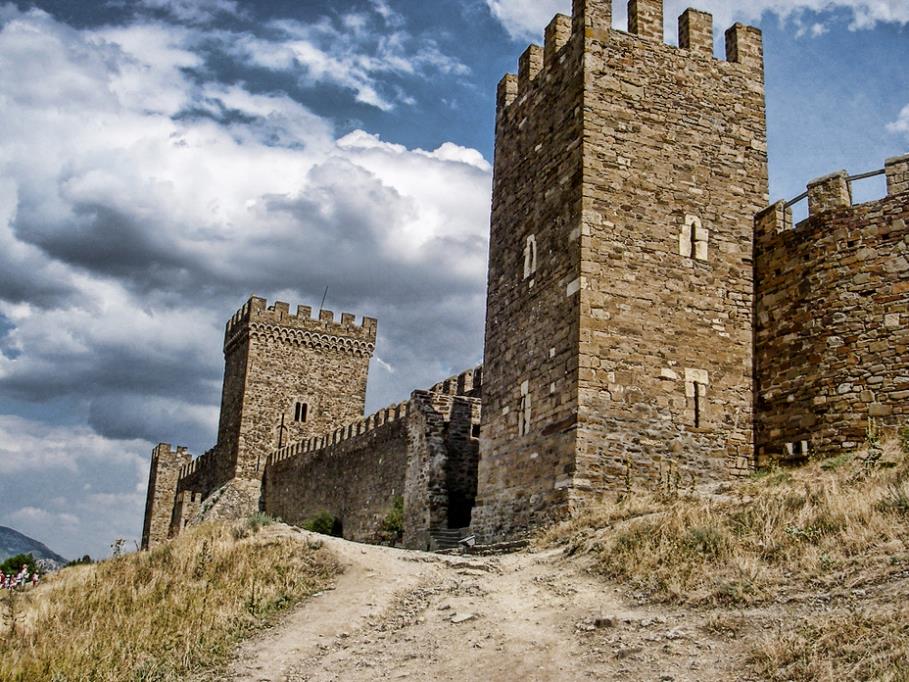 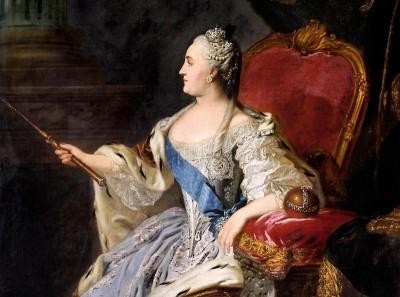 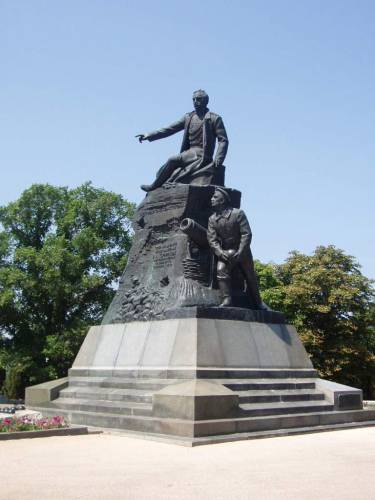 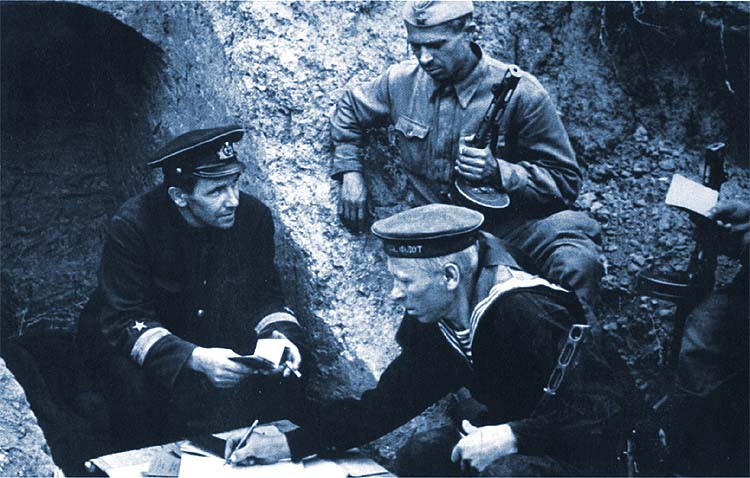 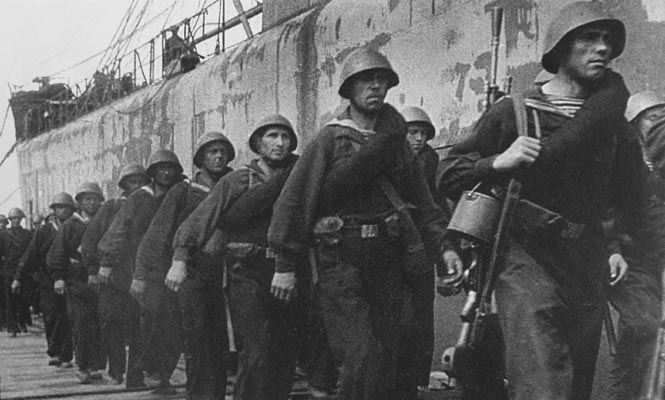 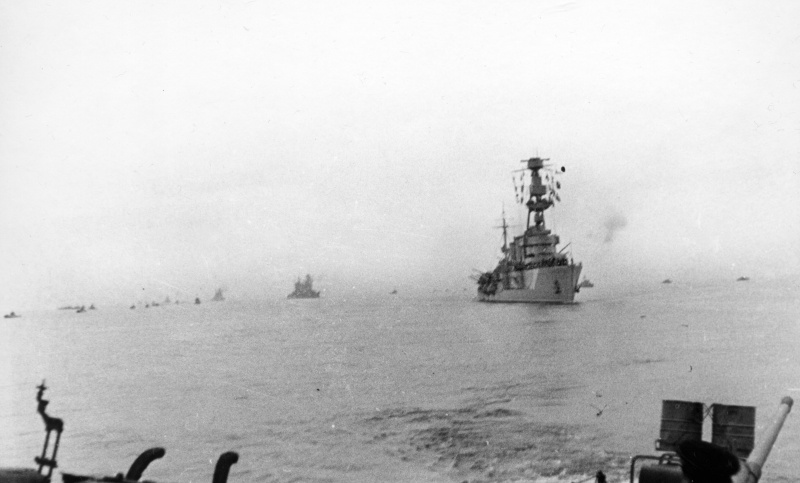 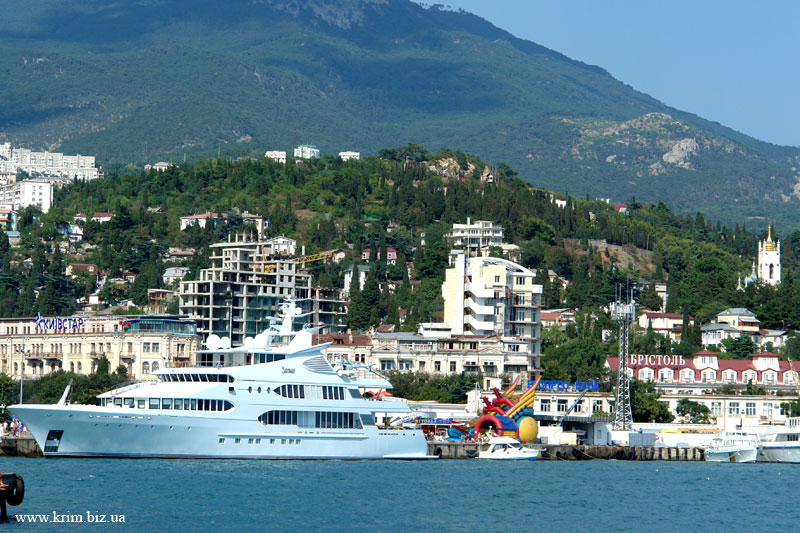 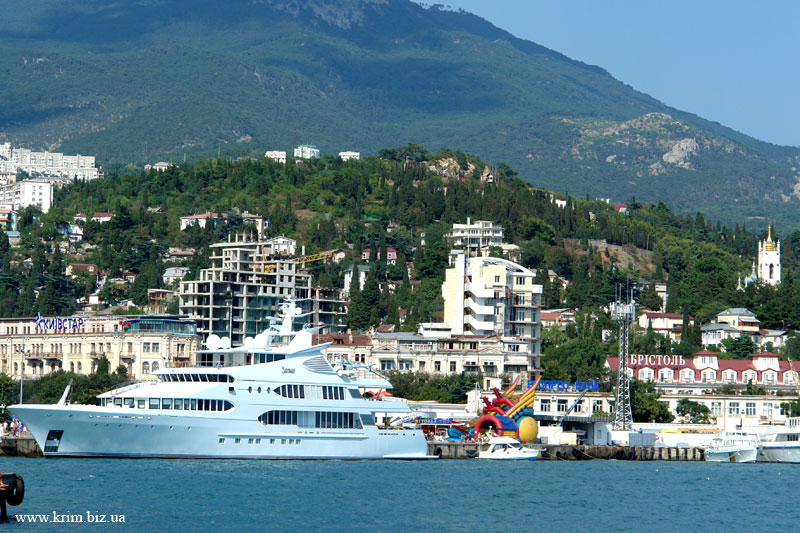 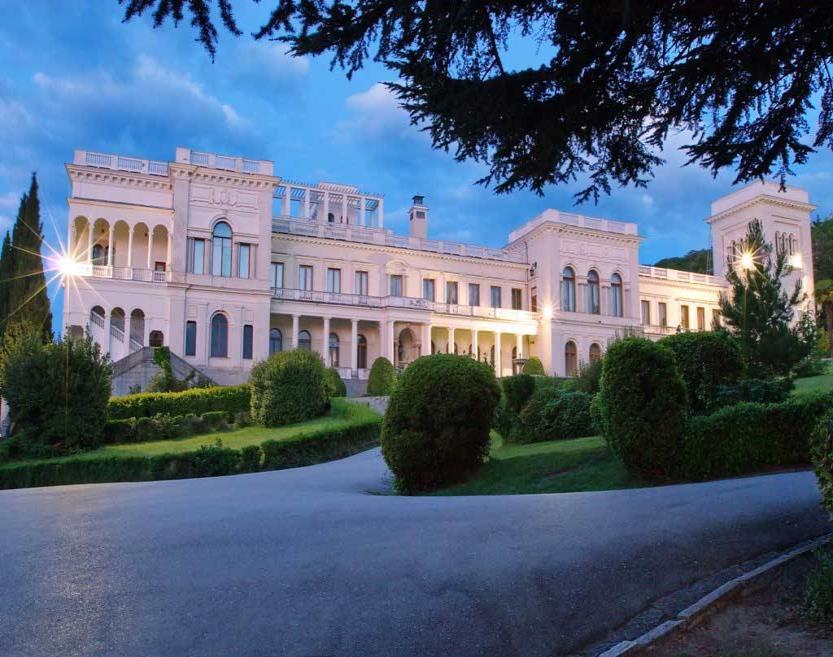 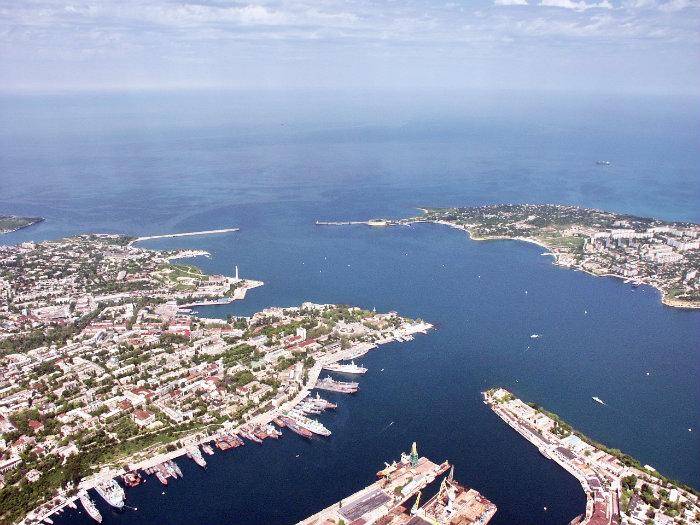 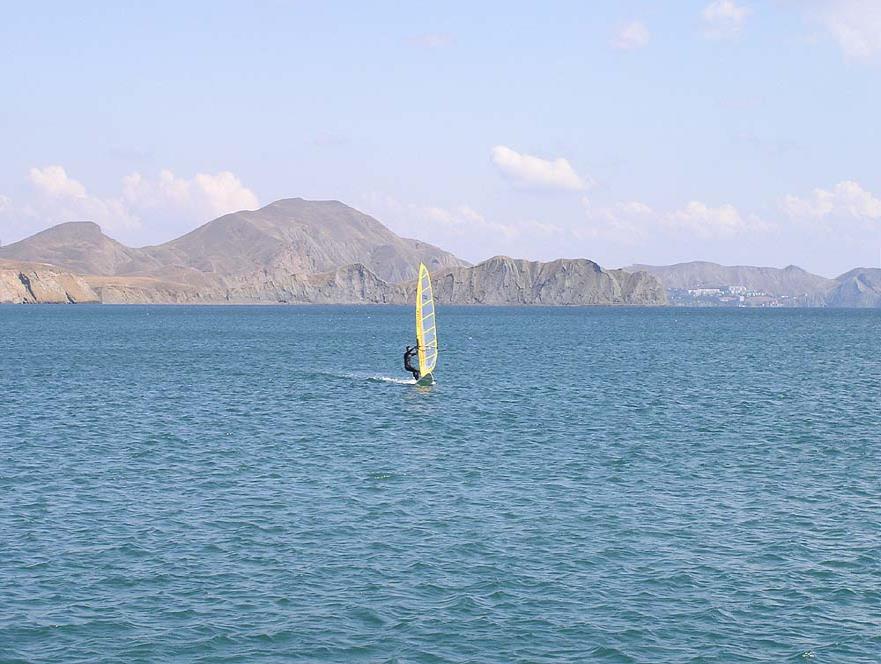 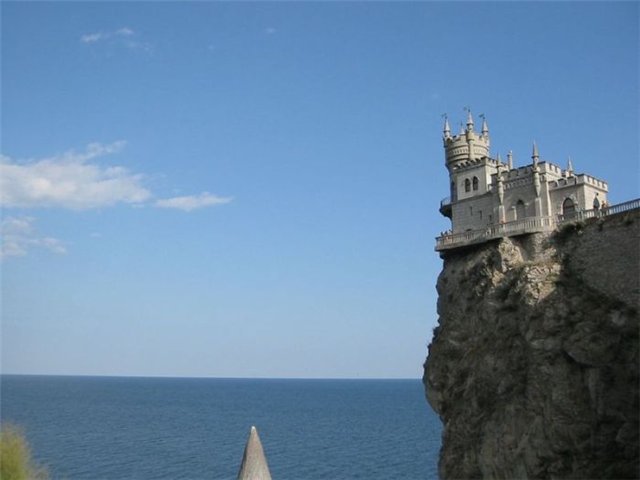 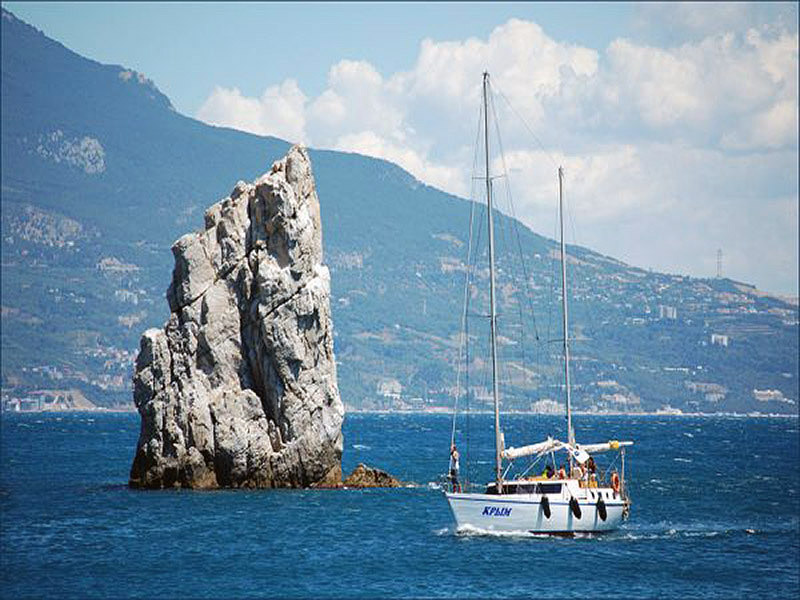 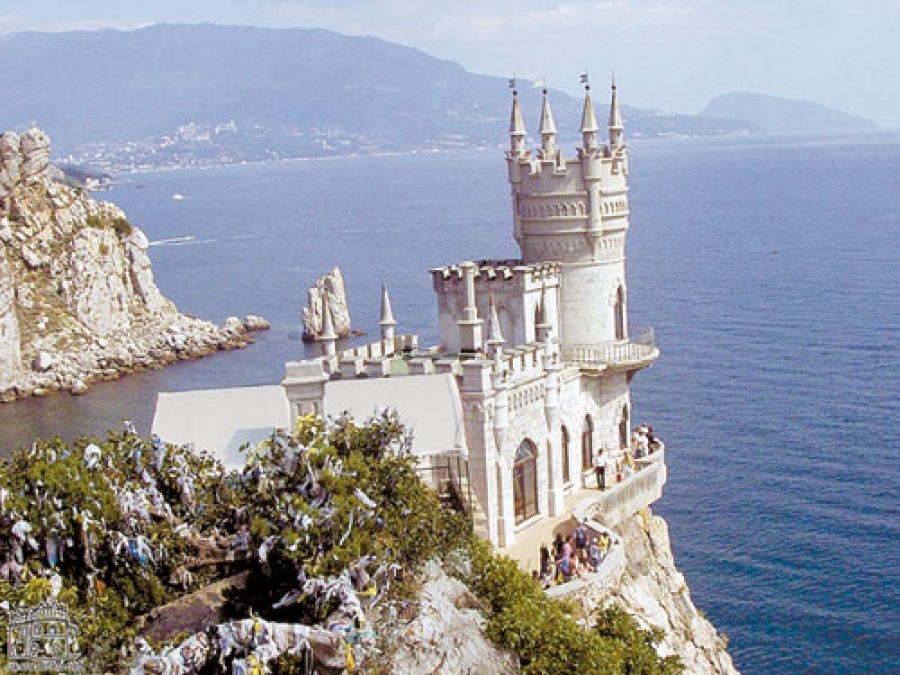 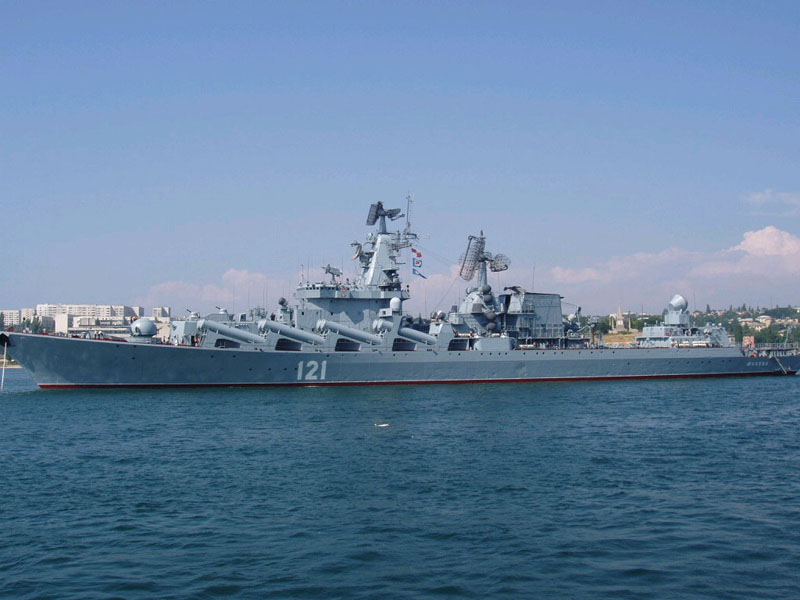 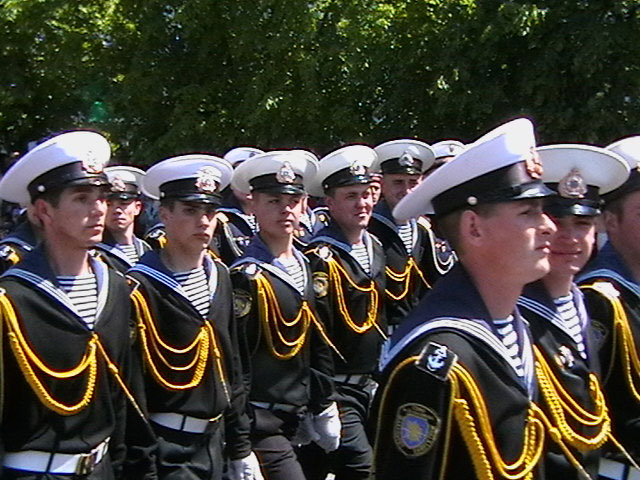 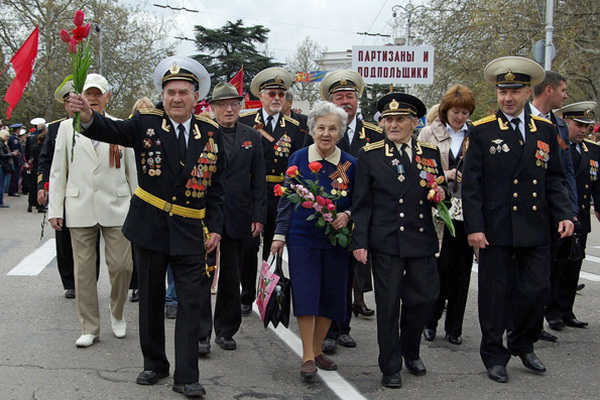 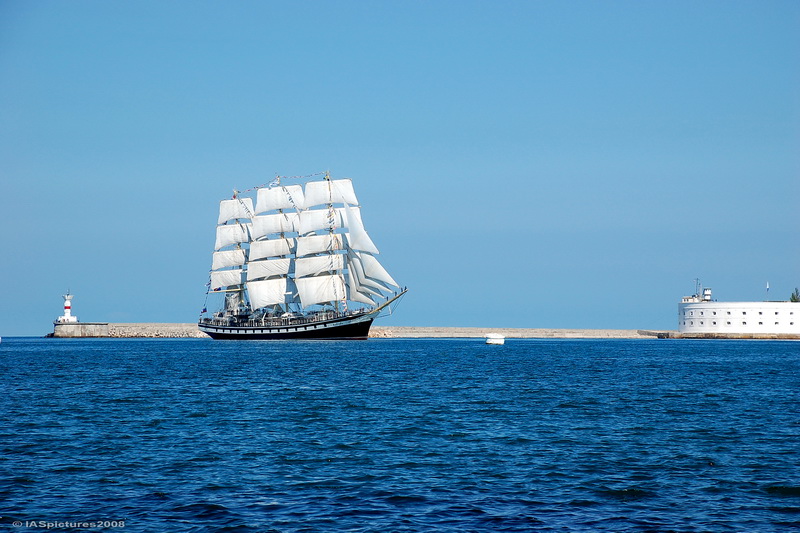